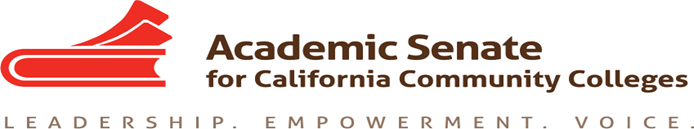 Achieving Common Ground: Creating Common Understanding and Expectations
ASCCC FACULTY DIVERSITY REGIONALS:
FEBRUARY 21ST BAKERSFIELD
FEBRUARY 25TH YUBA COLLEGE
FEBRUARY 28TH NORCO COLLEGE
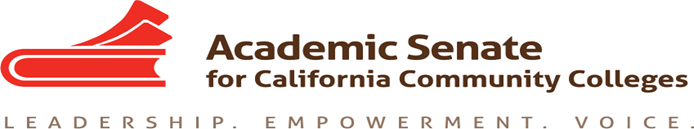 The Academic Senate for California Community Colleges is pleased to empower faculty at the local level with equitable practices to increase the diversity hiring of underrepresented minorities. This session will discuss achieving workplace diversity through relating job performance to skills and abilities of qualified candidates through intentional organizational practices. Join us for a session of deliberate dialogue of achieving common ground between faculty and administrators to align goals for diversification practical strategies with three practitioners dedicated to address potential institutional barriers to equal employment opportunities.
Presenters:
LaTonya Parker, South Representative ASCCC
Sandy Somo, Glendale College
TODAY’S AGENDA:-Welcome and Introductions-Workforce Diversity Defined-Faculty Diversity (FD) Discussion -FD Moving From an Organization                                                                                                                                                            Value to Practice Through Institutional Strategies
Equitable (Ethnic and Racial Diversity) Approaches to Increase Student Success
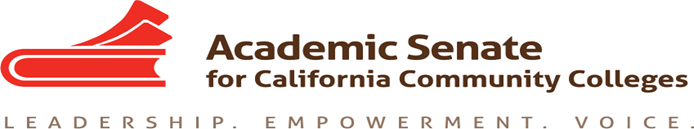 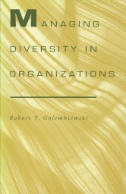 “Workforce diversity means a workforce made up of people with different human qualities or who belong.”
Golembiewski, R. T. (1995). Managing diversity in organizations. Tuscaloosa, Ala: University of Alabama Press. 
http://www.worldcat.org/oclc/44956061
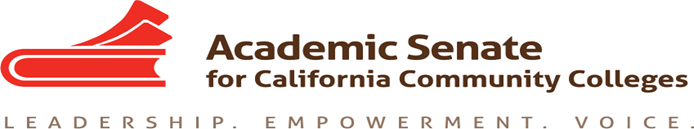 Why is it Important for Faculty and Administrators to Dialogue and Align Goals to Hire for Diversity?   Pair & Share Activity
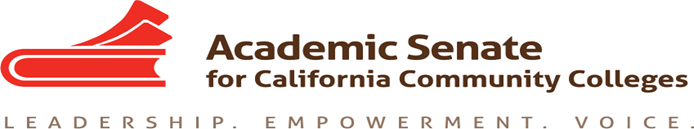 Educational Benefits of Faculty Diversity
According to the California Community Colleges Chancellor’s Office 2016 Equal Opportunity Employment & Diversity Best Practices Handbook there has been an increase in underrepresented students in California community colleges in recent years. 
Data shows that the student population in the community colleges has become increasingly more diverse, whereas all ranks of the workforce have not reflected this increase in diversity. According to data submitted by the districts, for the past 10 years, approximately 20 percent of full-time faculty members are from underrepresented communities. 
See chart in next slide:
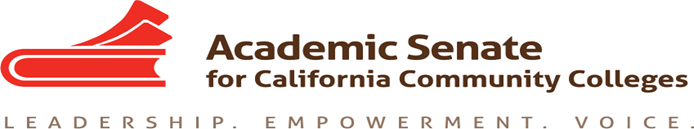 6
Under-Represented Minority Percentages by Student and Employee Type
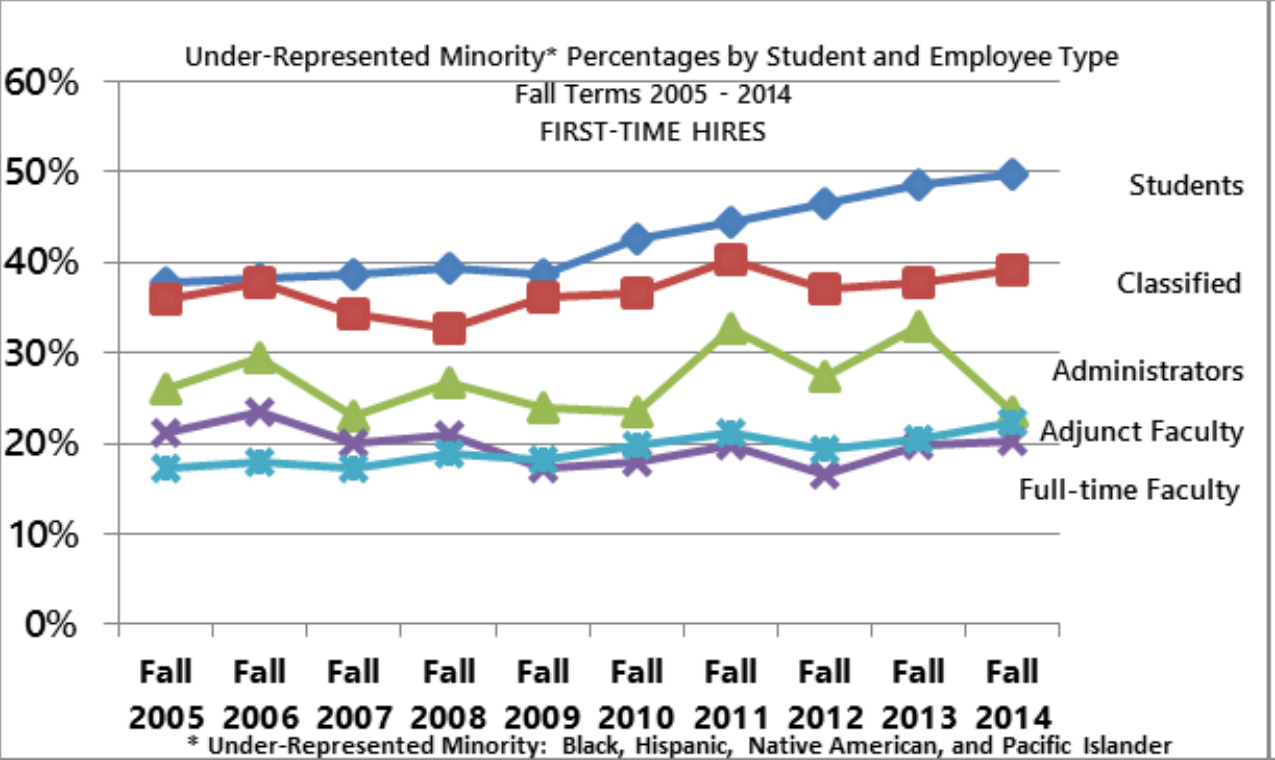 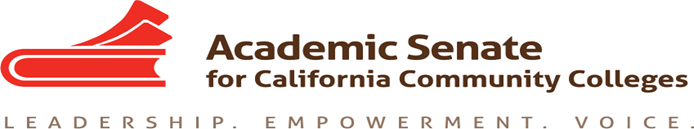 Additional Benefits of Faculty Diversity
Improving Faculty Diversity will Protect Districts Against Liability
Both the Civil Rights Act of 1964 and the California Fair Employment and Housing Act prohibit employers from discriminating against employees based on a number of protected characteristics, including race, gender, religion, sexual orientation and national origin.
Improving Faculty Diversity Improves the Quality of Instruction
Diversity in the workplace adds to the diversity of ideas and attitudes within an organization.
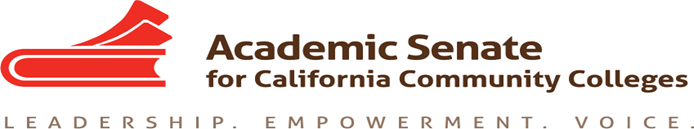 8
What are Best Collaborative Practices for Faculty and Administrators to Hire for Diversity?
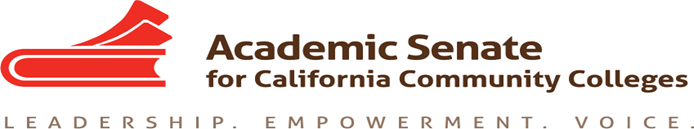 9
Achieving Common Ground Through Developing and Maintaining Institutional Commitment to Faculty Diversity
Data Informed Decisions
Has your organization reviewed the current hiring processes?
Does your organization make available under-represented students and employees data?
Bring Awareness
Identify Potential Barriers
Communicate Challenges
Data Driven Decisions
Create an Achieving Common Ground Plan
Develop a Metric
Include the Faculty, Staff and Administrators in the Communication Plan
Sustain Momentum
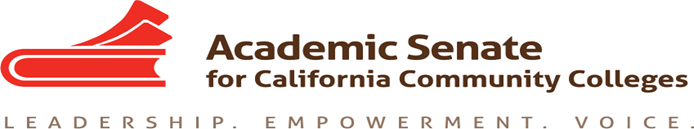 10
TAKEAWAY!
Collaborative strategies to increase diversity hiring to increase students’ success in California community colleges
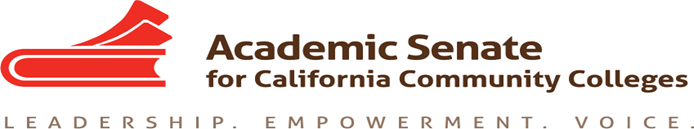 11
THANK YOU
LaTonya Parker: latonya.parker@mvc.edu
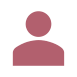 Sandy Somo: ssomo@Glendale.edu
Email
Academic Senate for California 	Community Colleges: submit I	inquiries to info@asccc.org
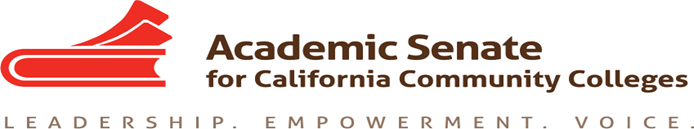 Resources:
https://asccc.org/sites/default/files/publications/FacultyHiring_0.pdf

https://californiacommunitycolleges.cccco.edu/Portals/0/Reports/2016-EEO-and-Diversity-Handbook-ADA.pdf

https://extranet.cccco.edu/Portals/1/Legal/EEO/2018-Longitudinal-Data-Guide.WEB.pdf